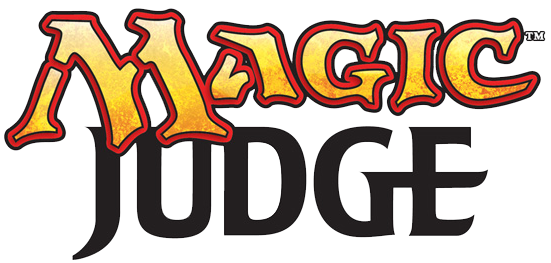 CÓMO DAR UNA DESCALIFICACIÓN
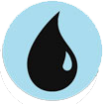 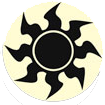 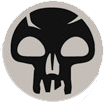 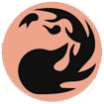 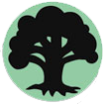 Jorge Requesens
ÍNDICE
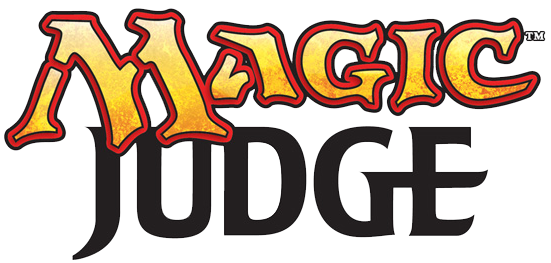 1.- Recordatorio: introducir investigación JC

2.- Investigación

3.- Encuadrar la infracción

4.- Comunicar la sanción

5.- Situaciones típicas

6.- Preguntas y feedback
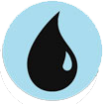 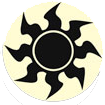 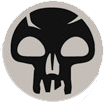 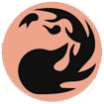 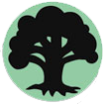 1.- Recordatorio: introducir investicación en el judge center
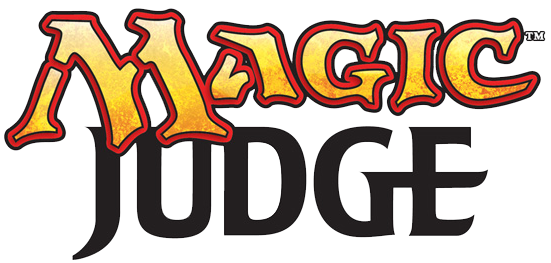 - Iniciar sesión
- Pestaña “investigaciones”
- Subpestaña “crear”
- Datos: número de sanción, fecha, lugar, etc.
- Declaración del juez principal
- Declaración del descalificado(s)
- Declaración de los jueces involucrados
- Declaración de los oponentes / testigos
- Clic en “enviar”
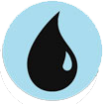 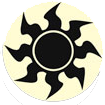 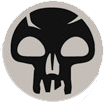 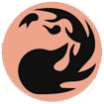 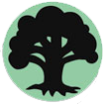 2.- Investigación
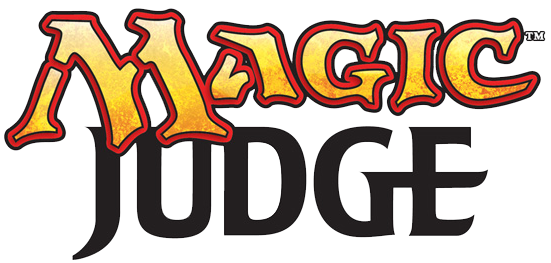 - http://blogs.magicjudges.org/o/disqualification-process-es/

- Obtener el testimonio del juez de piso

- Recopilar todos los datos y evidencias necesarias

- Hablar en privado con los afectados

- Re-evaluar la situación con todos los datos y tomar una decisión (aparte, involucrar a otros jueces)
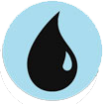 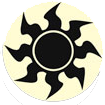 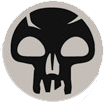 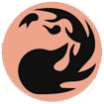 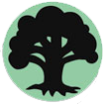 3.- Encuadrar la infracción
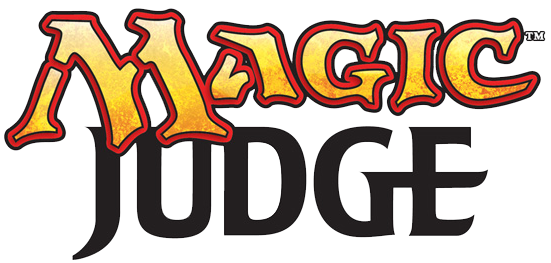 - 4.3. Improperly Determining a Winner
- 4.4. Bribery and Wagering
- 4.5. Aggressive Behaviour
- 4.6. Theft of Tournament Material
- 4.7. Stalling
- 4.8. Cheating
Atención
(presentación)
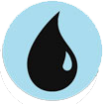 Condiciones necesarias:
1) Debe haberse roto una regla
2) Debe haber intención de sacar ventaja
3) Debe saber que está mal
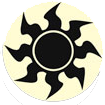 Deseo
(objeciones)
Acción
(cierre)
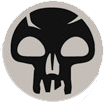 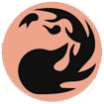 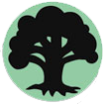 4.- Comunicar la sanción
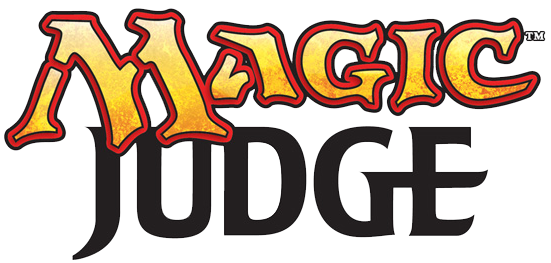 - Llevarse aparte al jugador infractor

- Explicarle lo que ha pasado

- Escuchar su respuesta

- Si nada cambia, explicarle que va a ser removido del torneo: evitar usar “expulsado”, “descalificado”, etc.

- Decirle que recoja sus cosas, mandar a un juez a por un folio y bolígrafo y acompañarle a un sitio apartado para que escriba su declaración (nombre, DCI y email).
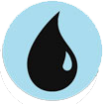 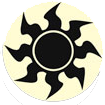 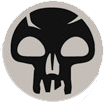 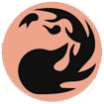 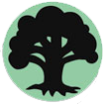 5.- Situaciones típicas
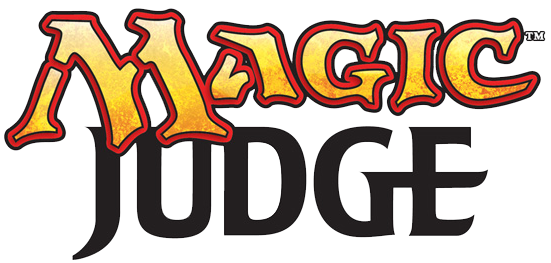 - La investigación no conduce a nada

- El jugador no sabía que era ilegal (sólo Cheating)

- Preguntar lo mismo muchas veces siempre da inexactitudes en las respuestas

- El jugador no entiende que es una descalificación o lo sobredimensiona

- Darse cuenta de un detalle clave al explicarselo aparte al jugador -> por eso no hacer recoger en el momento
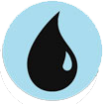 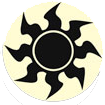 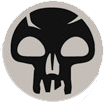 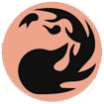 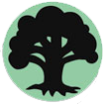 6.- Preguntas y feedback
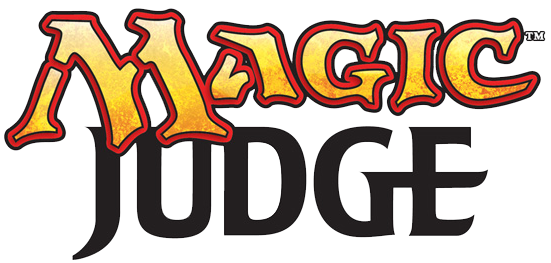 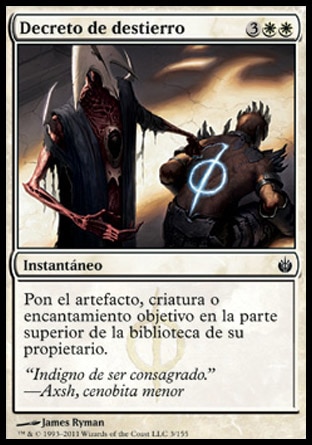 gracias por vuestra atención
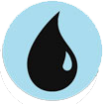 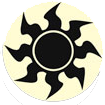 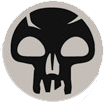 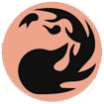 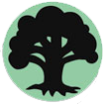